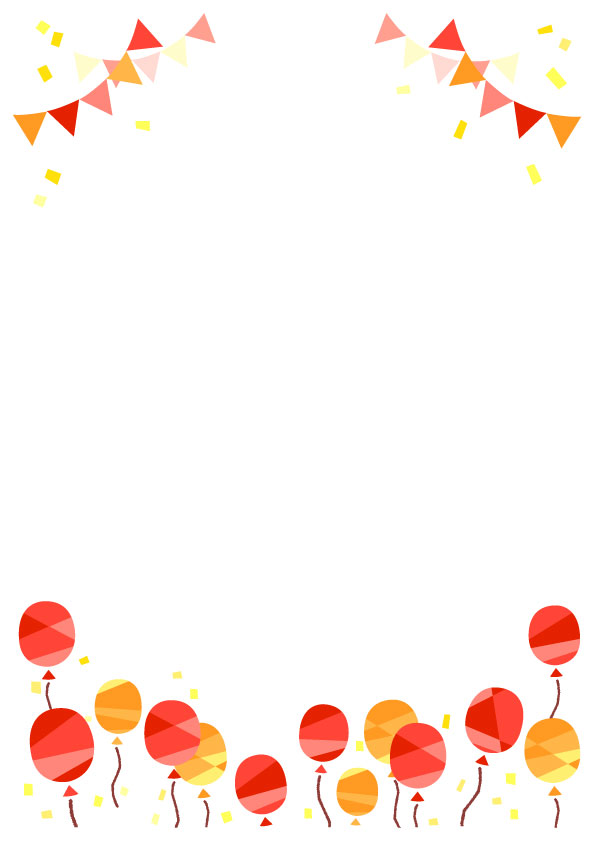 倉敷市委託　地域子育て支援拠点事業
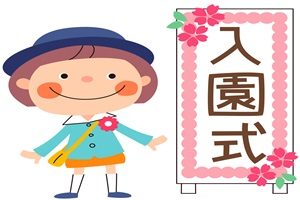 ★は要予約。ひろば利用登録をされている
方は、電話でも受付けています。お問い合わせ
はこちらまで。（TEL086-427-5550）
令和5年
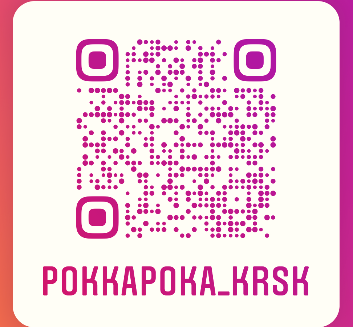 ぽっかぽか通信
【4月の予定】　開所時間 9：00～14：00
入室前に、
手洗い・検温を
お願いします
みんなの広場・ぽっかぽか
倉敷市美和一丁目8-5　山内服装専門学校2階
TEL086-427-5550
出張ひろば・ぽっかぽか
（倉敷市中央二丁目7-1
　　　　　　倉敷幼稚園2階）
ぽっかぽかではこんなこともやってます！
みんなの広場・ぽっかぽか
（倉敷市美和一丁目8-5　
　　　　山内服装専門学校2階）
託児サービス（要予約）
　・1時間300円　1日最大4時間まで（初回は1時間から）
　・ひろば利用登録をした方が対象（生後６か月～）
　・利用日1か月前から予約可能
　・直接  広場に来所の上申込手続きをしてください。
　　空き状況は電話確認可
インスタグラムに、日頃の託児や広場の様子、イベント情報などを投稿しています。
産じょく期ヘルパー（事前登録制）
  　核家族の家庭等で、出産後の家事や育児等が困難になった時
 　 ヘルパー（保育士など）が訪問するサービスです。
　 ・利用期間は出産日から４か月間で10日まで
　　（多胎児出産の場合は出産後1年間で25日まで）
　 ・妊娠中から事前登録できます。
　 ・2時間以内　1,610円　　2～4時間以内   3,220円　 　    
              （9:00-17:00の間で 1日最大4時間まで）
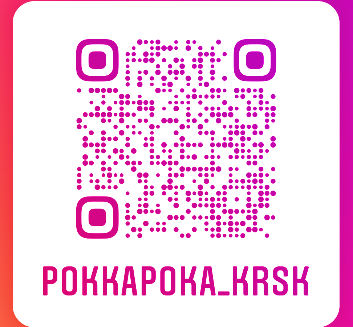 幼稚園東門のインターホンを押して下さい。
スタッフがお迎えに行きます。
幼稚園正門のインターホンは押さないでね。
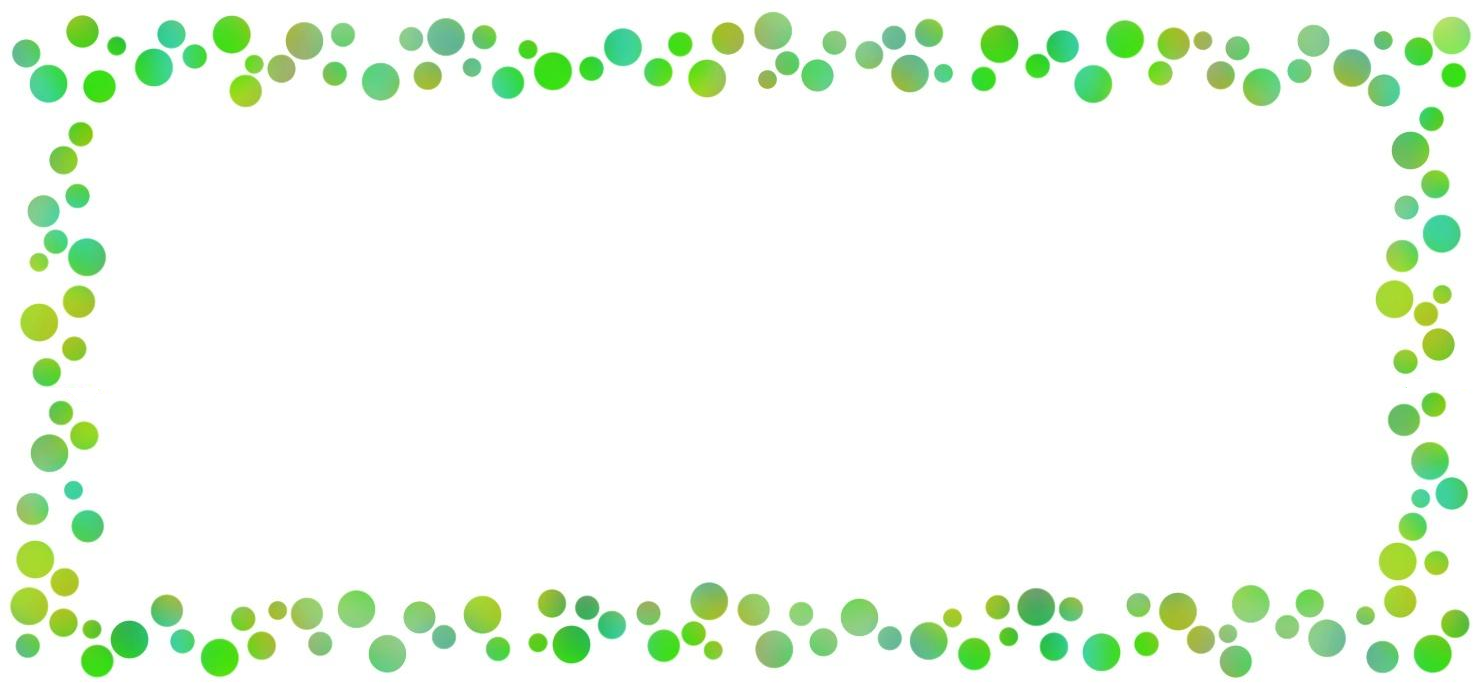 「みんなの広場・ぽっかぽか」は　　月～木・土曜日　9時～14時まで 
「 出張ひろば  ・ぽっかぽか」は　　　毎週金曜日　　9時～14時まで
　※祝日はお休みです。　　
　※午前8時以降に倉敷地域に何らかの気象警報が発令された場合はお休みです。　
　※どちらも専用駐車場はありません。
【スタッフのつぶやき】
ある日の託児の出来事です。
思い通りにならず泣いている子に、「大丈夫？手をつないで一緒にお散
歩へ行く？」と優しく声をかけるお友達。泣いていた子もいつのまにか
笑顔になって、楽しく遊び始めました。子ども達は子ども達の世界で解
決していきます。ついつい口を出したくなるけれど、自分たちで乗り越
えていく姿を優しく見守りましょう。
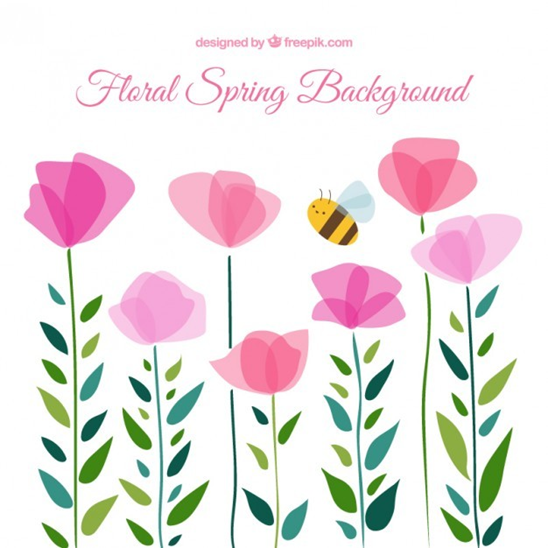 みんなの広場、出張ひろば
　共に、「赤ちゃんの駅」に
　登録しています。
　授乳、おむつ交換の場を提
　供しています。
　お気軽にご利用ください。
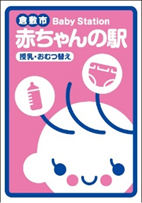 第170号  令和 5年 3月15日発行  NPO法人子育て応援ナビぽっかぽか 
　〒710-0052　 岡山県倉敷市美和一丁目8-5　山内服装専門学校2階
　　　　TEL　（086)427-5550　　FAX　(086)436-6270